Figure 7 Visualization of growing follicles after grafting, using MRI. (a) Box designed for restraining the animals ...
Hum Reprod, Volume 25, Issue 6, 1 June 2010, Pages 1458–1470, https://doi.org/10.1093/humrep/deq055
The content of this slide may be subject to copyright: please see the slide notes for details.
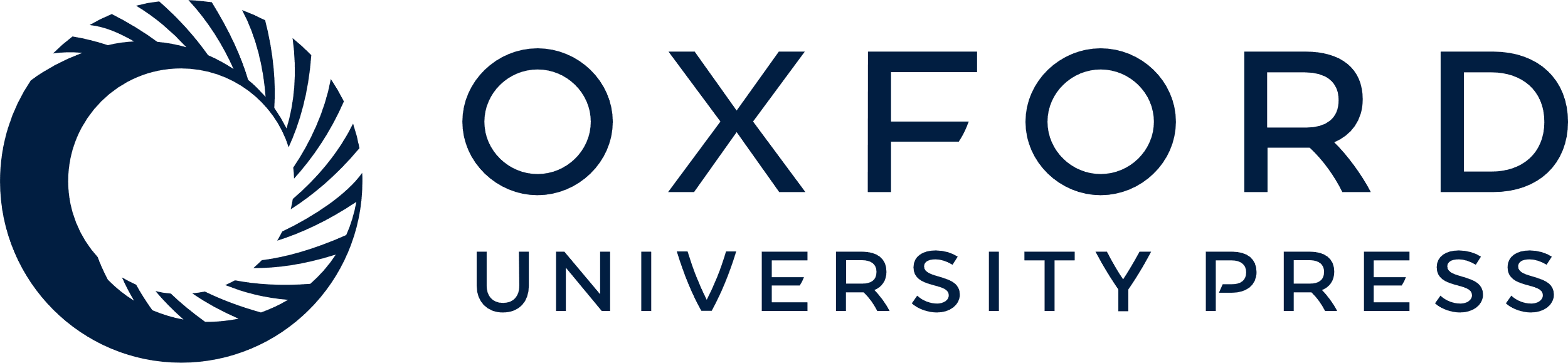 [Speaker Notes: Figure 7 Visualization of growing follicles after grafting, using MRI. (a) Box designed for restraining the animals for MRI. (b) Fast MRI, scanning of the animals to position them correctly before final imaging. (c) Antral follicle visualized by MRI, grafted into B-site. (d) Macroscopic image of the same follicle as (c) after recovery. (e) Growing follicle in B-site OT graft, visualized by ultrasonography (scale bar 4.6 mm). Please notice that owing to oval shape of the follicle, the transverse axis of the follicle (scale bar 4.6 mm) was recorded as the actual size (longitudinal axis in this follicle is 6.5 mm).


Unless provided in the caption above, the following copyright applies to the content of this slide: © The Author 2010. Published by Oxford University Press on behalf of the European Society of Human Reproduction and Embryology. All rights reserved. For Permissions, please email: journals.permissions@oxfordjournals.org]